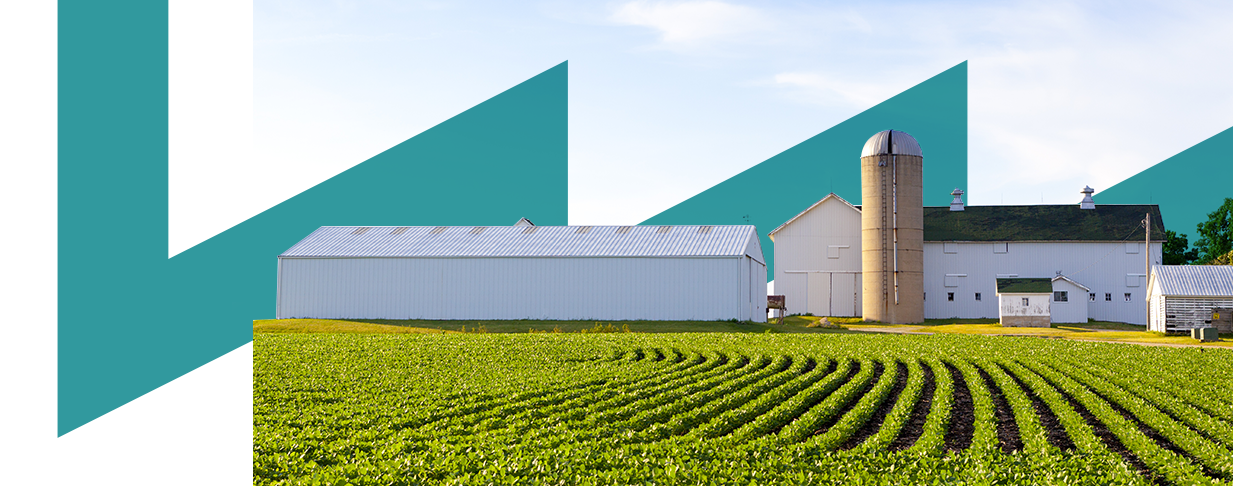 Reflection on the Trainings program
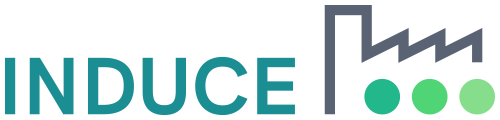 Towards a Sustainable Agro-Food Industry. Capacity Building Programmes in Energy Efficiency.
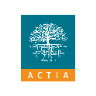 This project has received funding from the European Union’s H2020 Coordination Support Action under Grant Agreement No.785047.
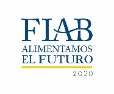 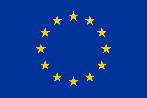 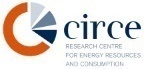 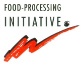 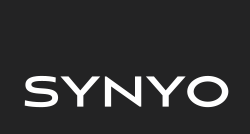 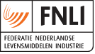 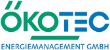 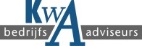 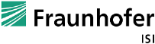 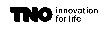 Introduction of Participants
Name
Working Field
Contact points with EnMS before and now
Original Expectations of the workshop
Contribution of the Workshop to Energy Management
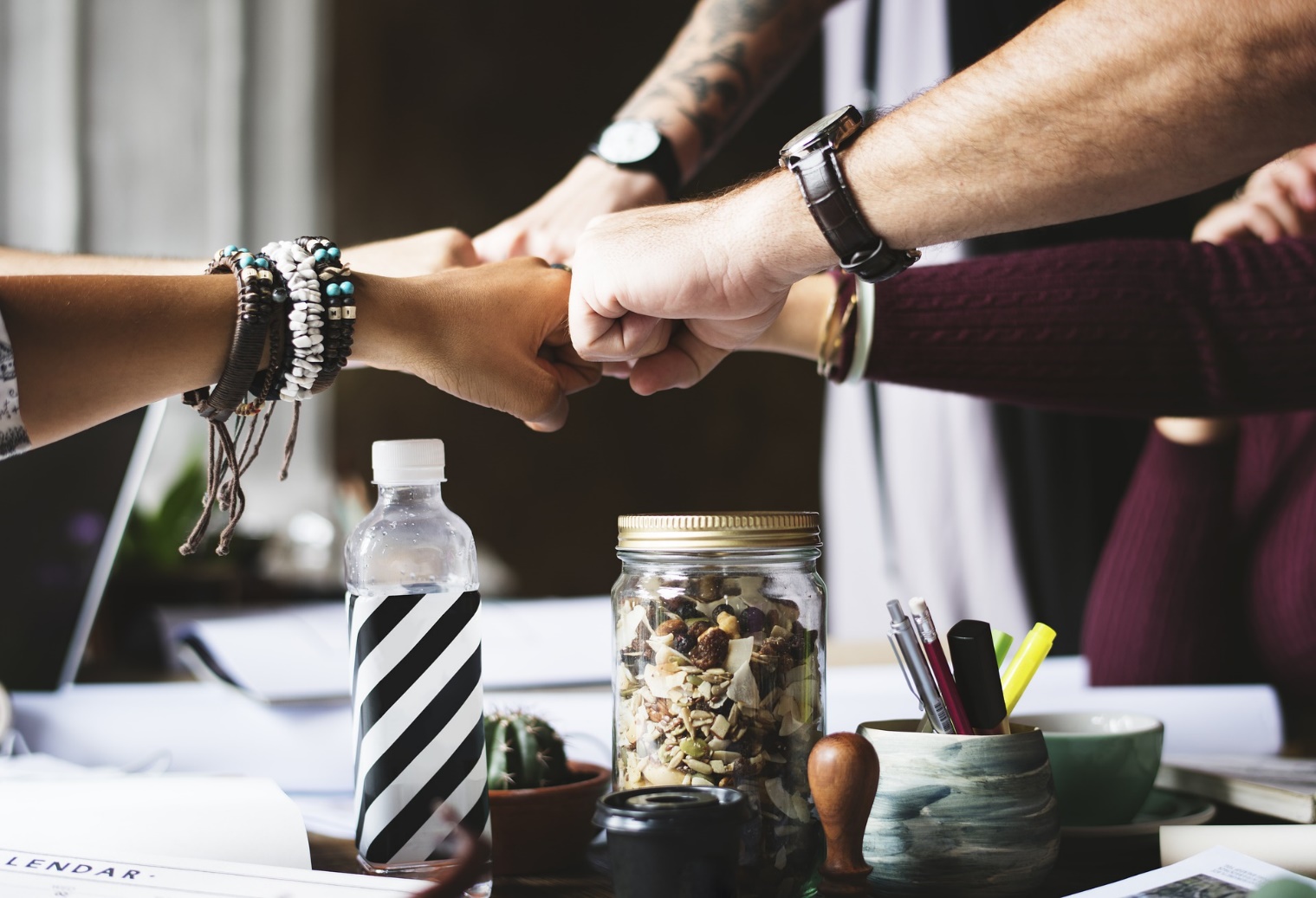 2
Use the menu "insert" to edit your footer line here
[Speaker Notes: Ca. 10 Min: Kurze Vorstellungsrunde mit Fokus auf Berührungspunkten mit EnMS aktuell, Was läuft gut wo hakt es noch. Erwartungen an den Workshop]
Introduction of Participants
What recommendations do you have for the Training program?
3
Use the menu "insert" to edit your footer line here
[Speaker Notes: Ca. 10 Min: Kurze Vorstellungsrunde mit Fokus auf Berührungspunkten mit EnMS aktuell, Was läuft gut wo hakt es noch. Erwartungen an den Workshop]
Introduction of Participants
Participation Certificate
(to be designed)
4
Use the menu "insert" to edit your footer line here
[Speaker Notes: Ca. 10 Min: Kurze Vorstellungsrunde mit Fokus auf Berührungspunkten mit EnMS aktuell, Was läuft gut wo hakt es noch. Erwartungen an den Workshop]
Introduction of Participants
Small gift for the participants

e. g. a dinner
An application that helps saving energy at home

(Rewards are important)
5
Use the menu "insert" to edit your footer line here
[Speaker Notes: Ca. 10 Min: Kurze Vorstellungsrunde mit Fokus auf Berührungspunkten mit EnMS aktuell, Was läuft gut wo hakt es noch. Erwartungen an den Workshop]
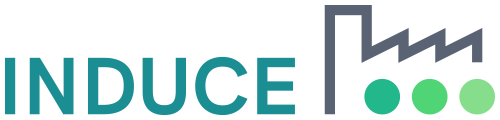 Towards a sustainable agro-food industry. Capacity building programmes in energy efficiency.